Bruk av Iphone til innsamling av data til forskning
Oppsummering av erfaringer USIT har gjort sommeren 2015

Studentene 
Paul Philip Mitchell og Ingeborg Ødegård Oftedal
Gruppeleder for webutvikling på USIT
Dagfinn Bergsager
Agenda
Bakgrunn for arbeidet som er gjort 
Forutsetninger for arbeidet (Nettskjema/TSD)
Demo av generell app for bruk av Nettskjema
Introduksjonen til teknologien vi har brukt
Demo av mobilapp for innsamling av forskningsdata
Oppsummering
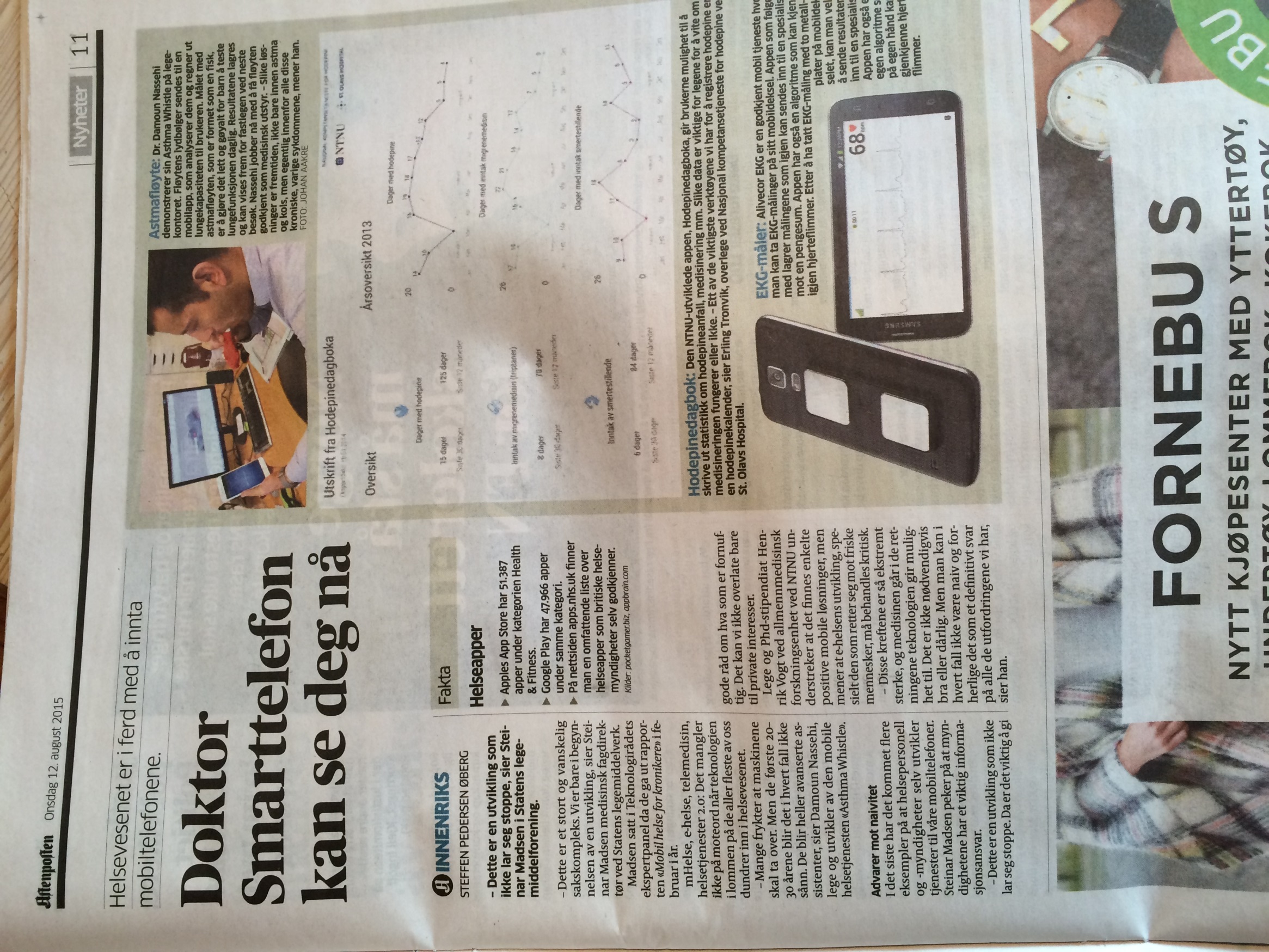 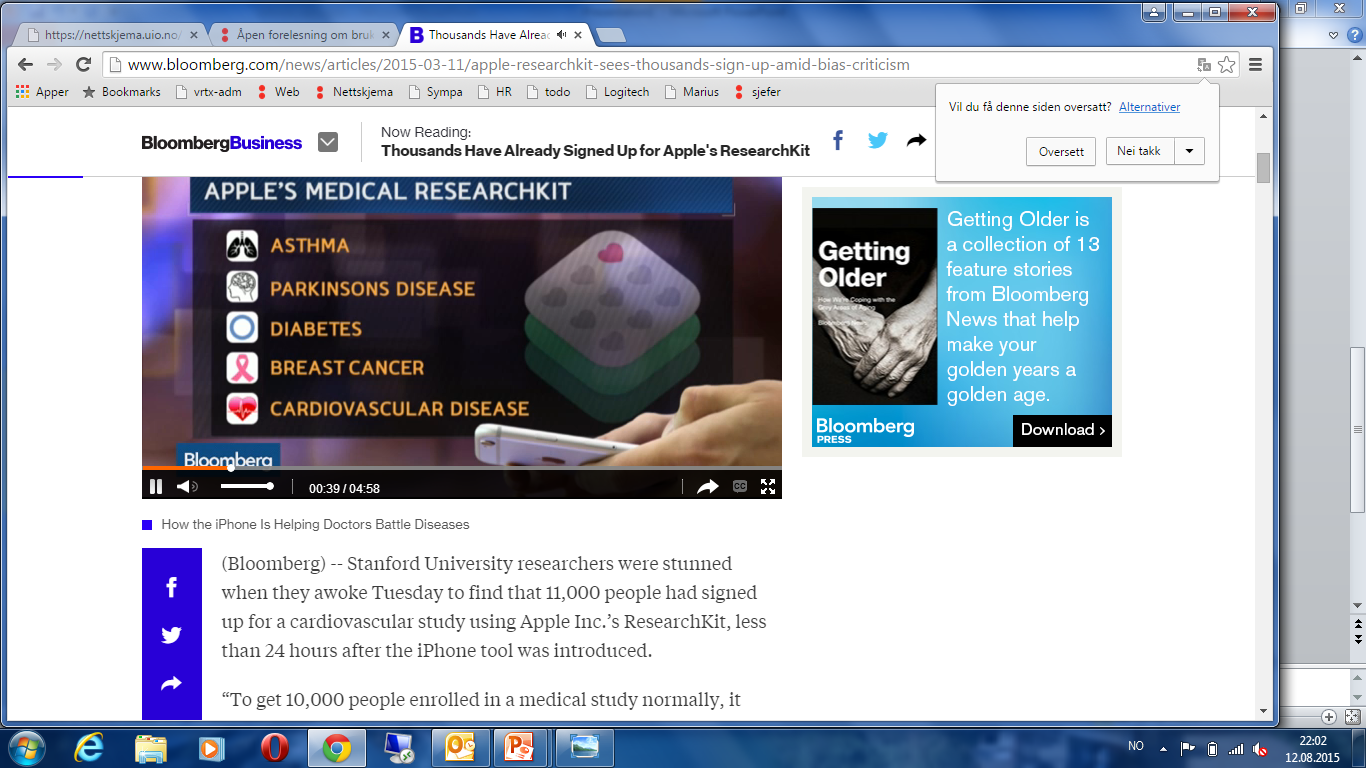 Ønsker fra UiO
Flere respondenter
Mer avanserte undersøkelser
Gjøre det enklere for brukere å svare
Hva er mulig?
Hva er sikkert?
Case sommeren 2015
Hvordan kan vi bruke mobiltelefon til innsamling av forskningsdata?
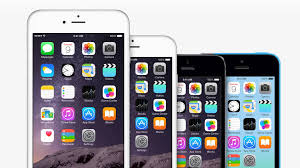 Avgrensning
Vi tester i første omgang kun ut Iphone
Har ny løsning for innsamling av helsedata
De garanterer at vi har full kontroll over dataene

Vi skal bruke vår nåværende infrastruktur for datafangst av sensitive data
Nettskjema.uio.no
Tjenester for sensitive data (TSD)
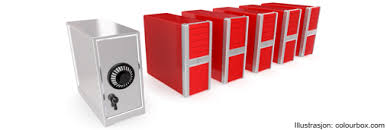 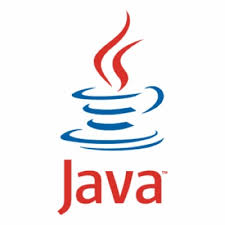 Nettskjema.uio.no
Egenutviklet
Java/Spring/Oracle
Skalerer til uendelig mange besvarelser
Driftet på UiO
Moderne grensesnitt /Responsivt
Høy oppetid
Mange brukere (ca 1000 besvarelser per dag)
Mulig å logge inn med IDporten til DIFI
TSD: Tjenester for sensitive data
Nettskjema leverer PGP-krypterte besvarelser rett til TSD
Les mer: http://www.uio.no/tjenester/it/forskning/sensitiv/
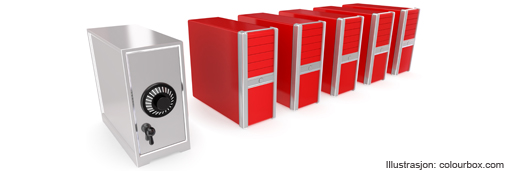 CASE 1: Vi lager en generell mobilapp som kan brukes til alle skjemaer i Nettskjema
Demo…(følg med på den andre skjermen nå)
Fordeler/Ulemper
Enklere å svare på samme skjema flere ganger
Her mangler vi konkrete bruksbehov…
Kunne vært enklere å finne det skjemaet du skulle svare
Dette må vi først løse på nettskjema.uio.no
Vi kunne lagd denne mobilappen også for Android og Windows mobile
Vil kreve utvikling
Fordeler/Ulemper
Vi kunne brukt f.eks. camera og microfon til å levere data til et spørsmål
Her mangler vi konkrete bruksbehov…
Vi kan forhåndsutfylle data i noen felter
Vi kunne lagret brukernavn og passord
Vi får til samme funksjonalitet som med Nettskjema og bruker standard løsninger
Kan levere til TSD og logge inn med IDporten
Fordeler/Ulemper
Vi kunne sendt push-meldinger
Mulig å gi sensitiv informasjon

Dagfinn tegner på tavla….
Konklusjon
Vi lanserer ikke denne mobilappen nå
Vi jobber med å endre nettskjema.uio.no til å fungere bedre for de som skal svare

Ta kontakt om dere har konkrete caser som kunne brukt denne løsningen
Case 2Lag en mobilapp som bruker innebygde muligheter i telefonen og eksterne devicer til å samle inn data basert på teknologi som Apple tilbyr til dette.
Intro til ResearchKit & Health Kit
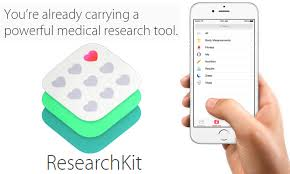 Health
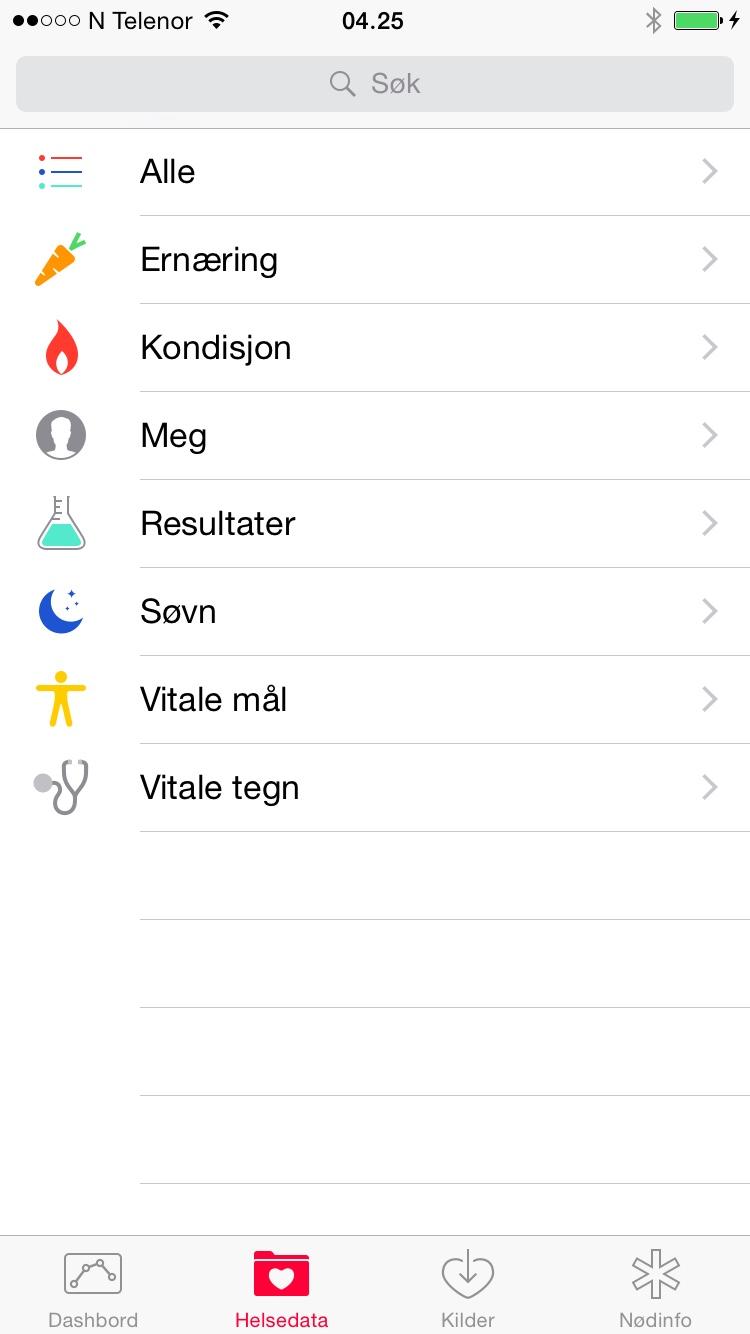 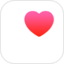 Helsedata app
Er på alle iPhones
Data:
manuelt lagt inn
sensordata
eksterne enheter
HealthKit
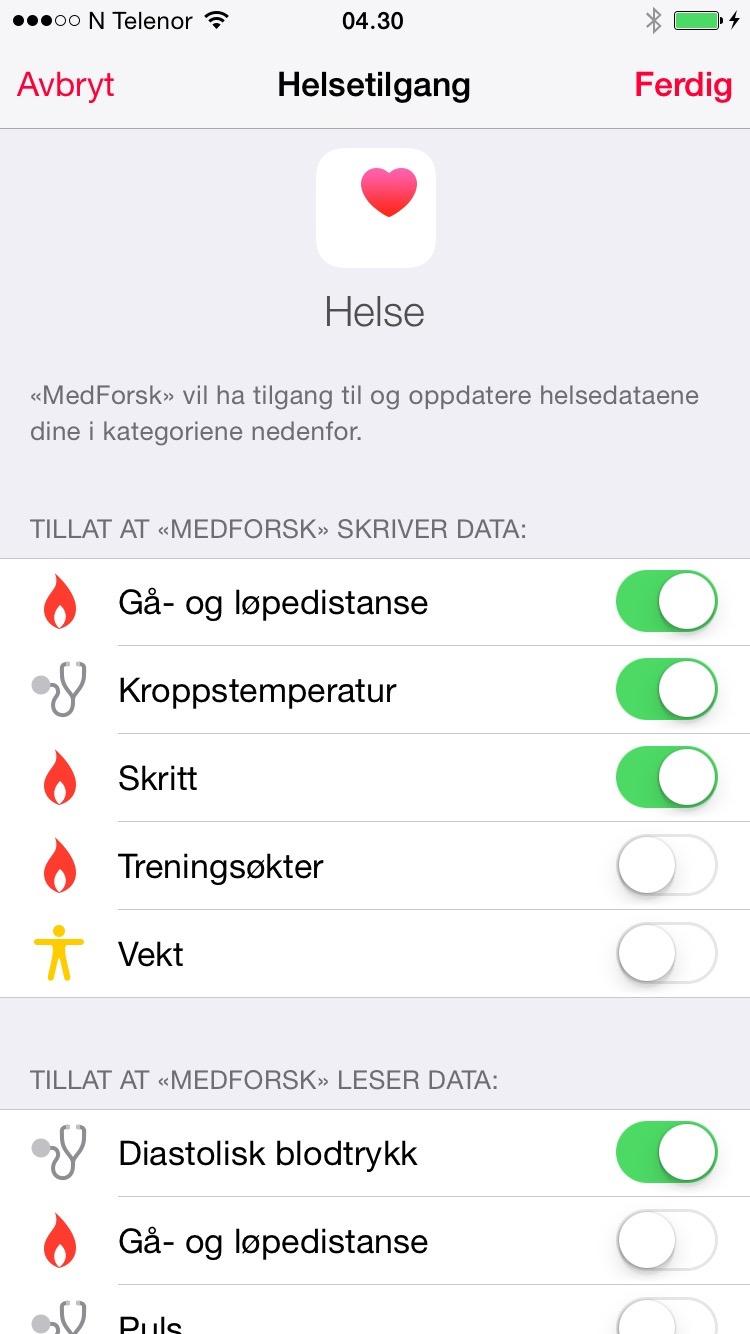 Rammeverk for Health
Kom med iOS8 h14
Bruker i kontroll
helseforskning / trening
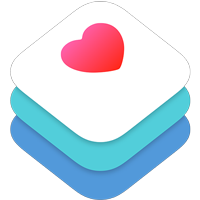 Healthkit
Pre-definerte datatyper
Eks. Vekt, blodtrykk, høyde, skritt
Endringer skjer ved nye iOS
“Characteristics” og “Samples”
HealthKit Store
Kryptert
Kan kun lagres i iCloud hvis kryptert med passord
ResearchKit
Open source rammeverk
Utnytter enhetens sensorer
Generere data fra hvor somhelst, når som helst.
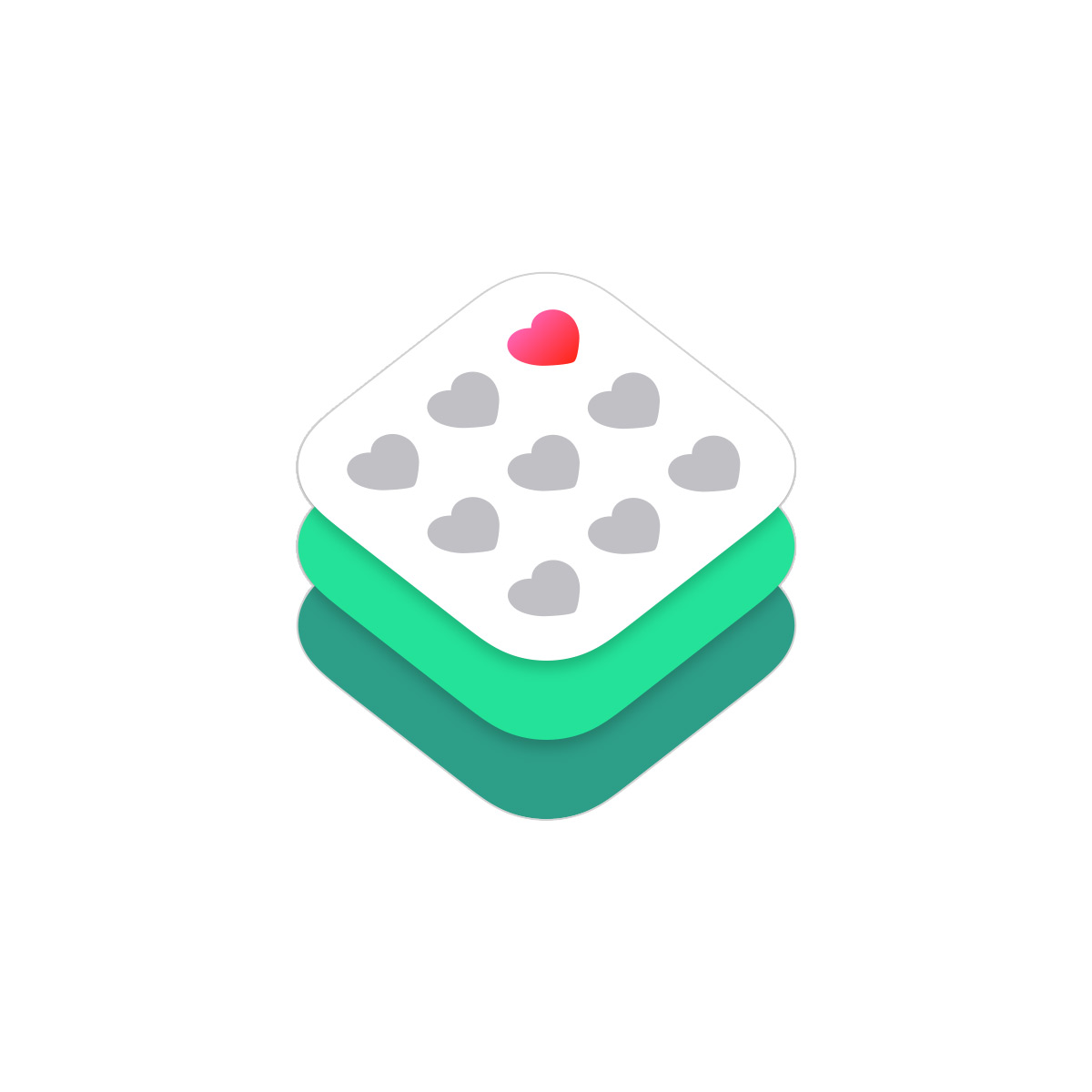 ResearchKit
Kommer med tre moduler:
Samtykke
Spørreundersøkelse
Active tasks
ResearchKit: Samtykke
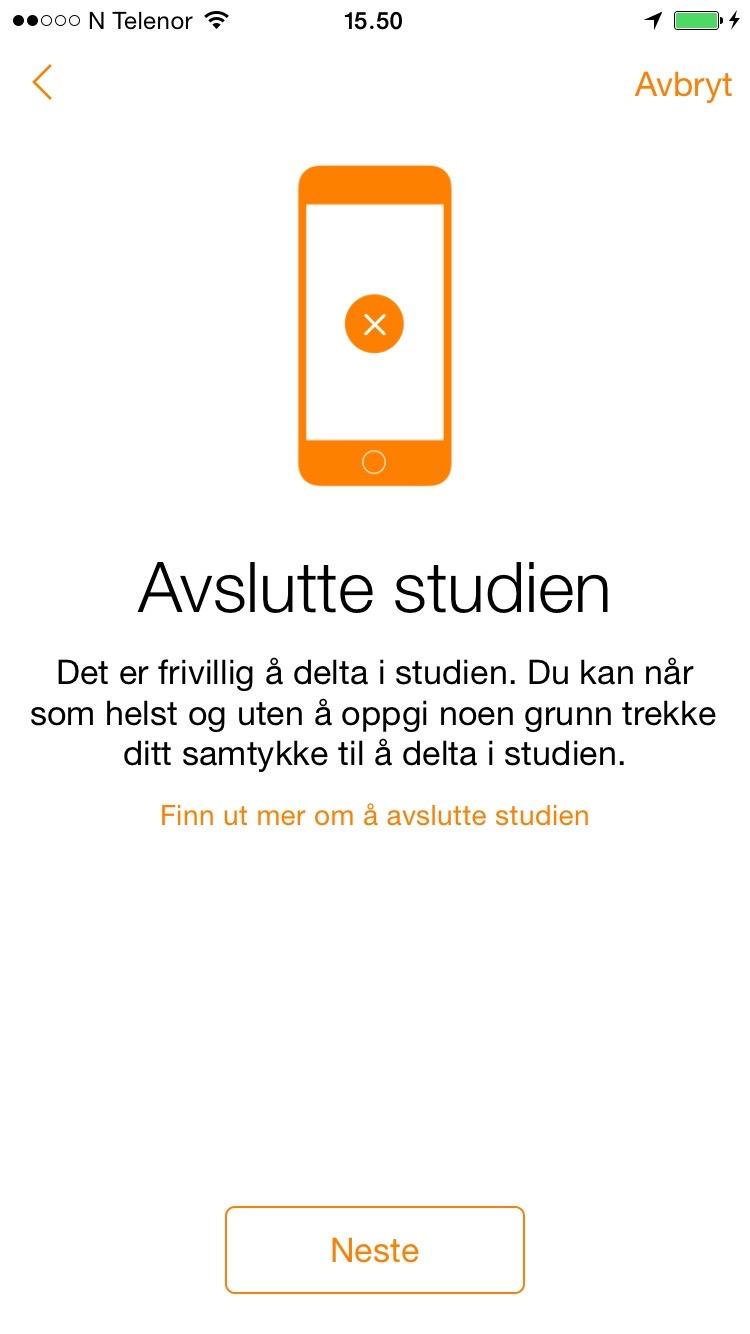 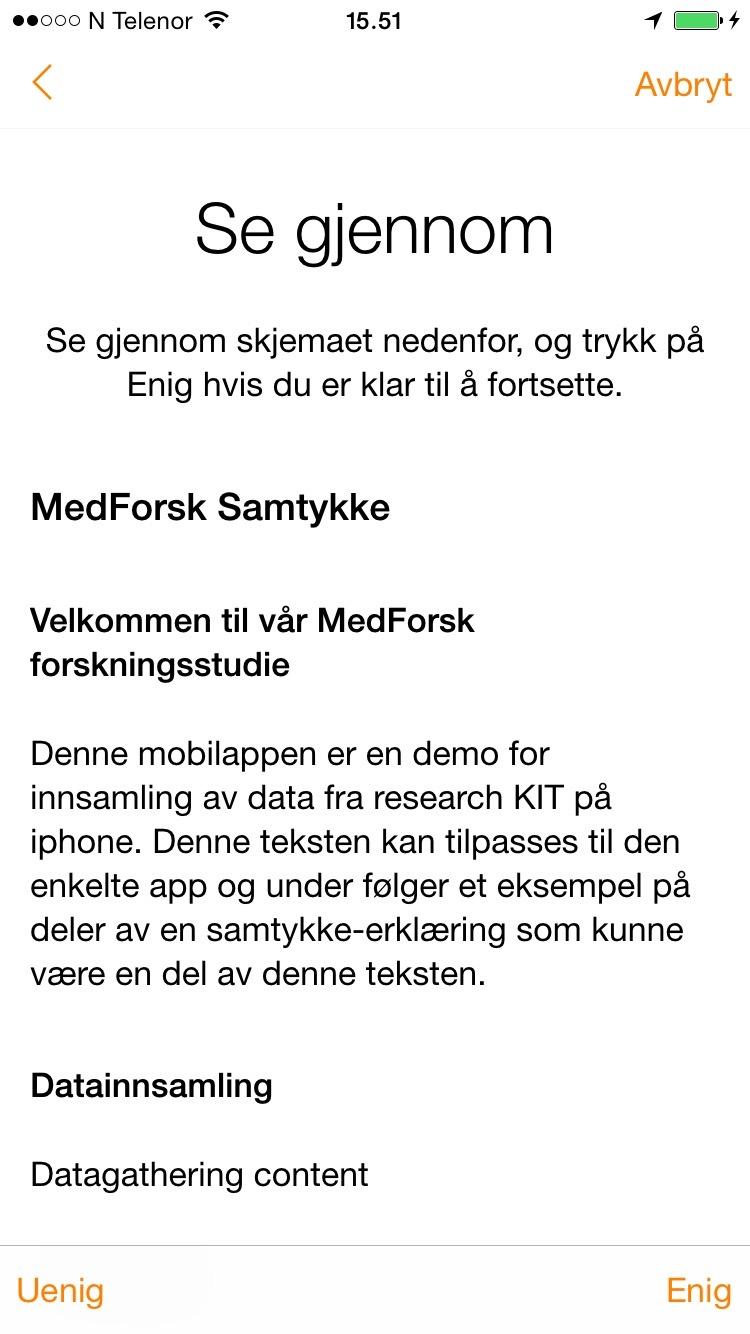 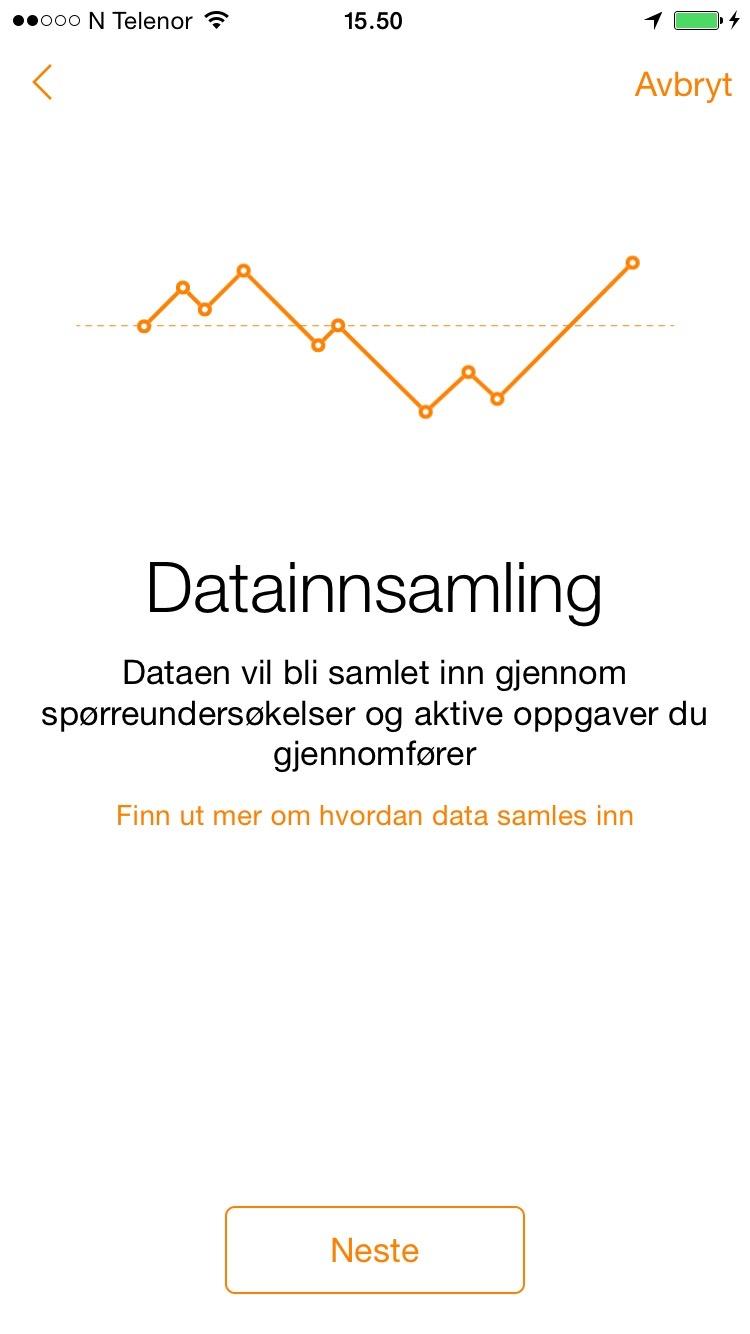 Sensitiv informasjon
ResearchKit: Spørreundersøkelse
Touch tilbyr intuitive
kontrollere
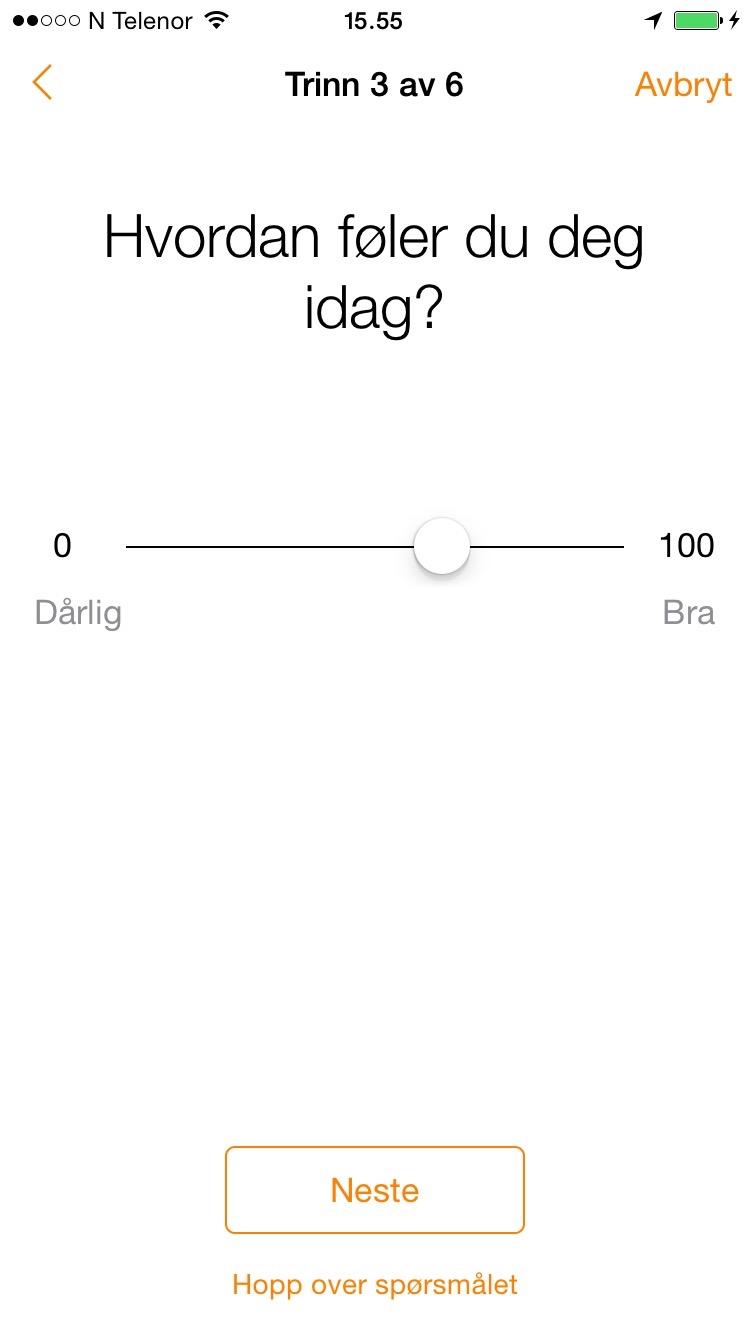 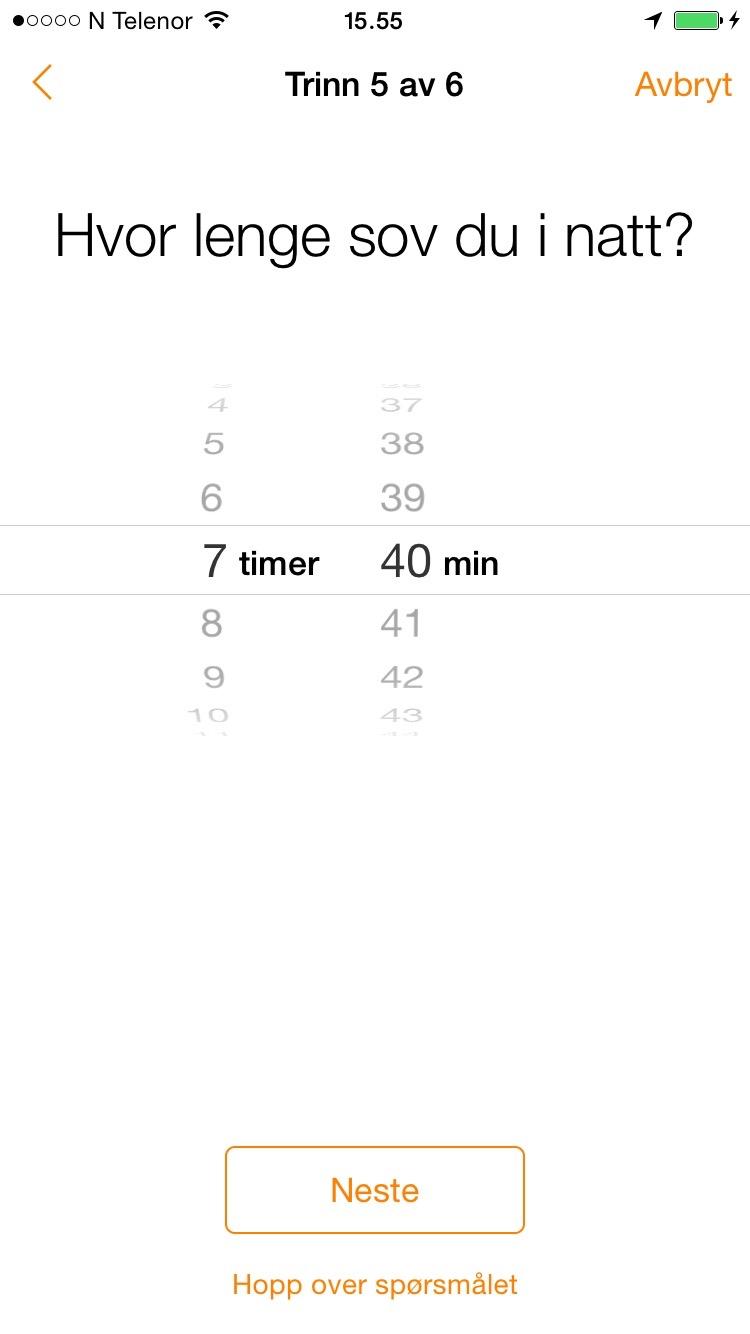 ResearchKit: Active tasks
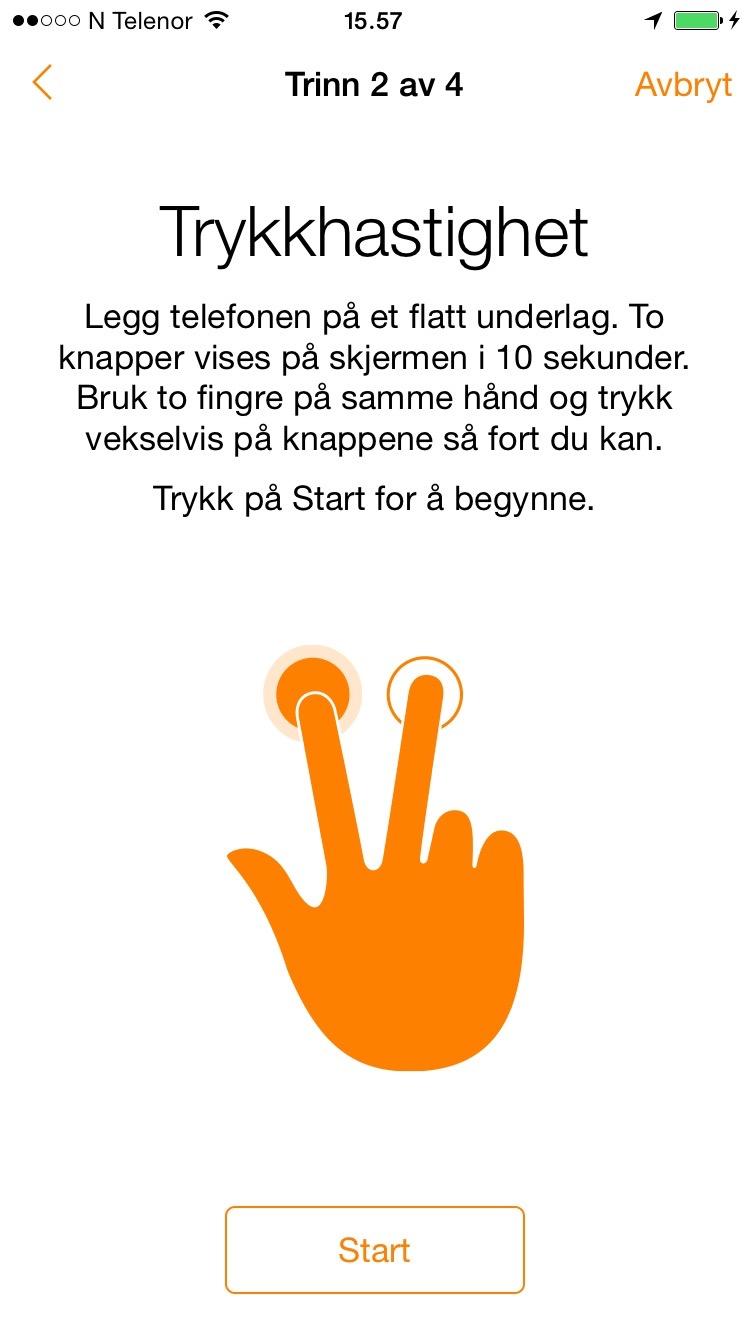 Accelerometer, pedometer, touch-panel, fingeravtrykksensor, GPS, barometer (lufttrykk & høydemeter), gyroskop, nærhetssensor, lyssensor, kamera, mikrofon...
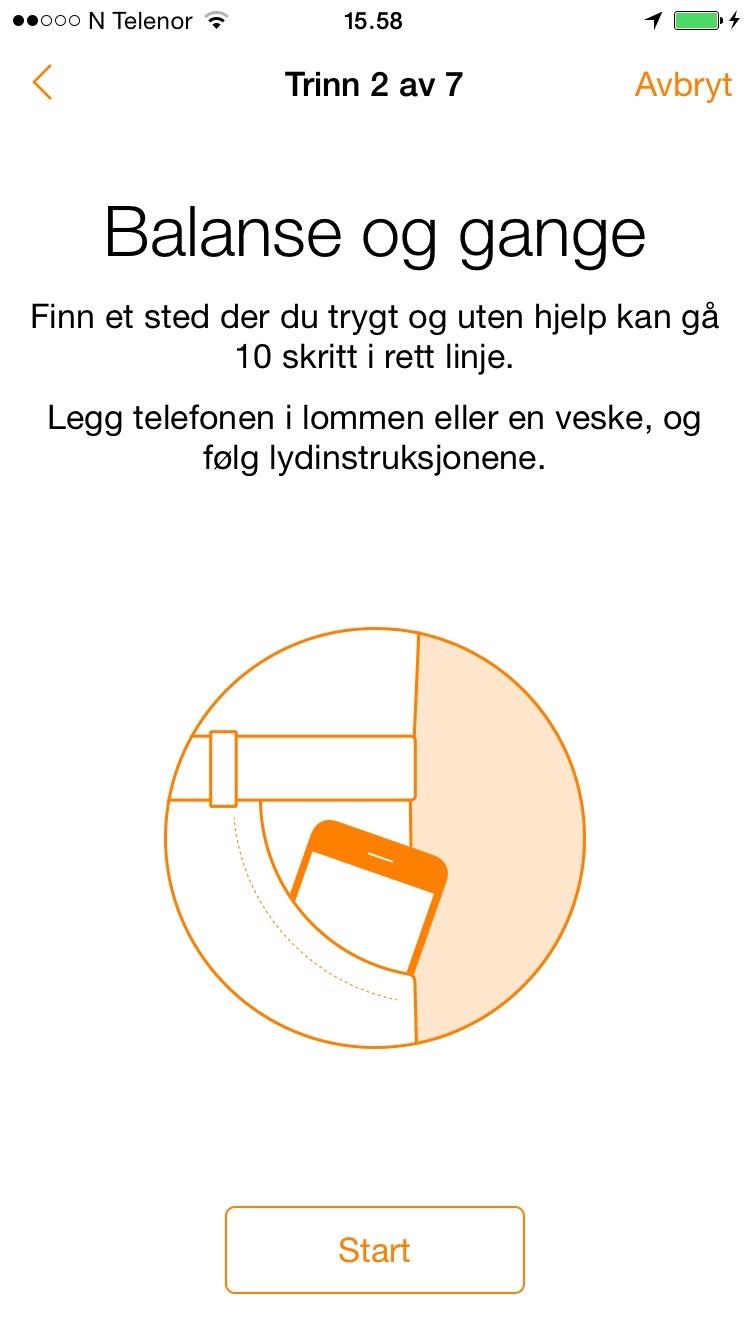 ResearchKit: arkitektur
.
OrderedTask
NavigableOrderedTask
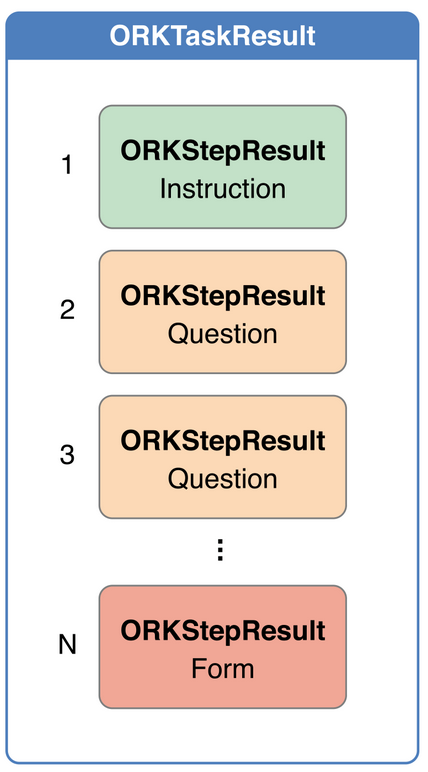 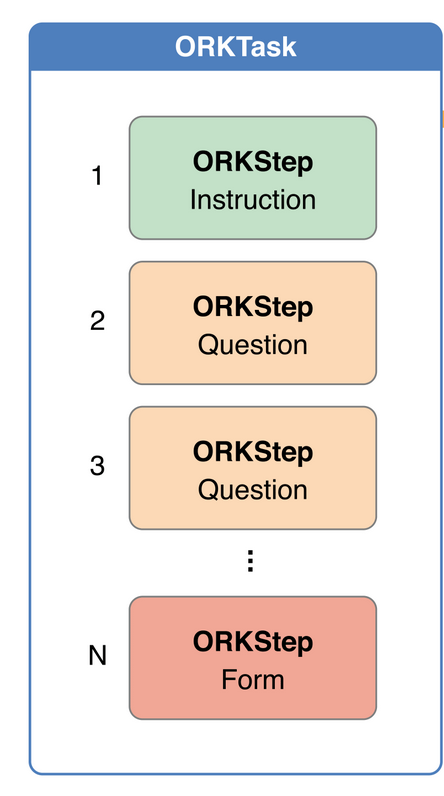 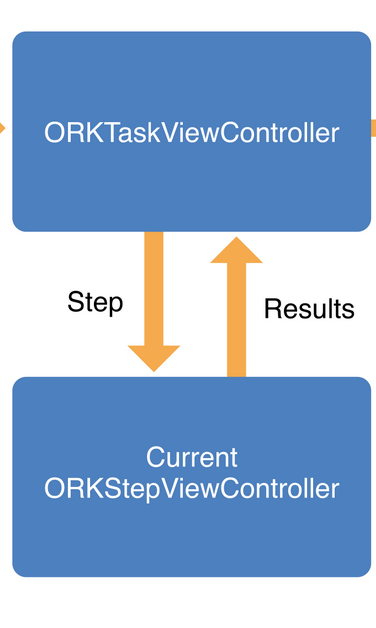 startdato
sluttdato
resultat
Apple’s referanse-apper
mPower
Parkinsons sykdom studie
“Gait and Balance” active task
Accelerometer
“Voice” active task
Mikrofon
Kilder
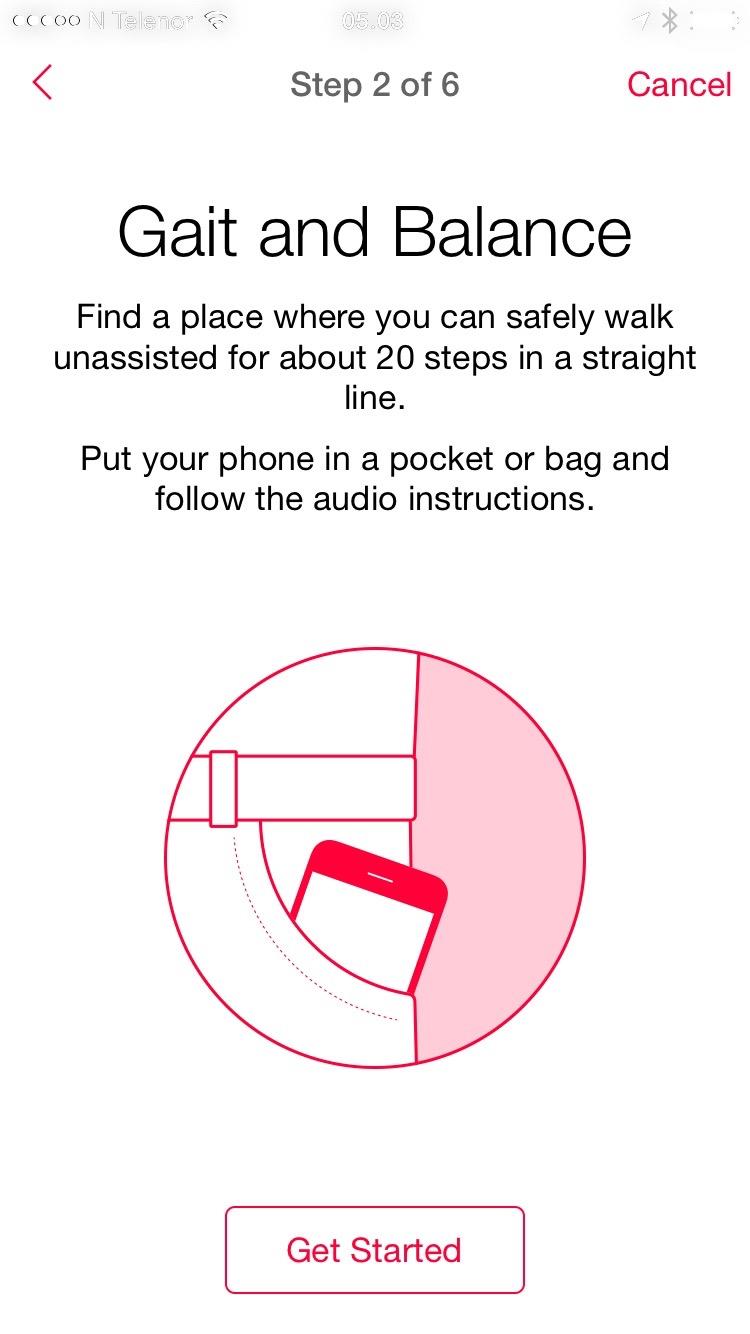 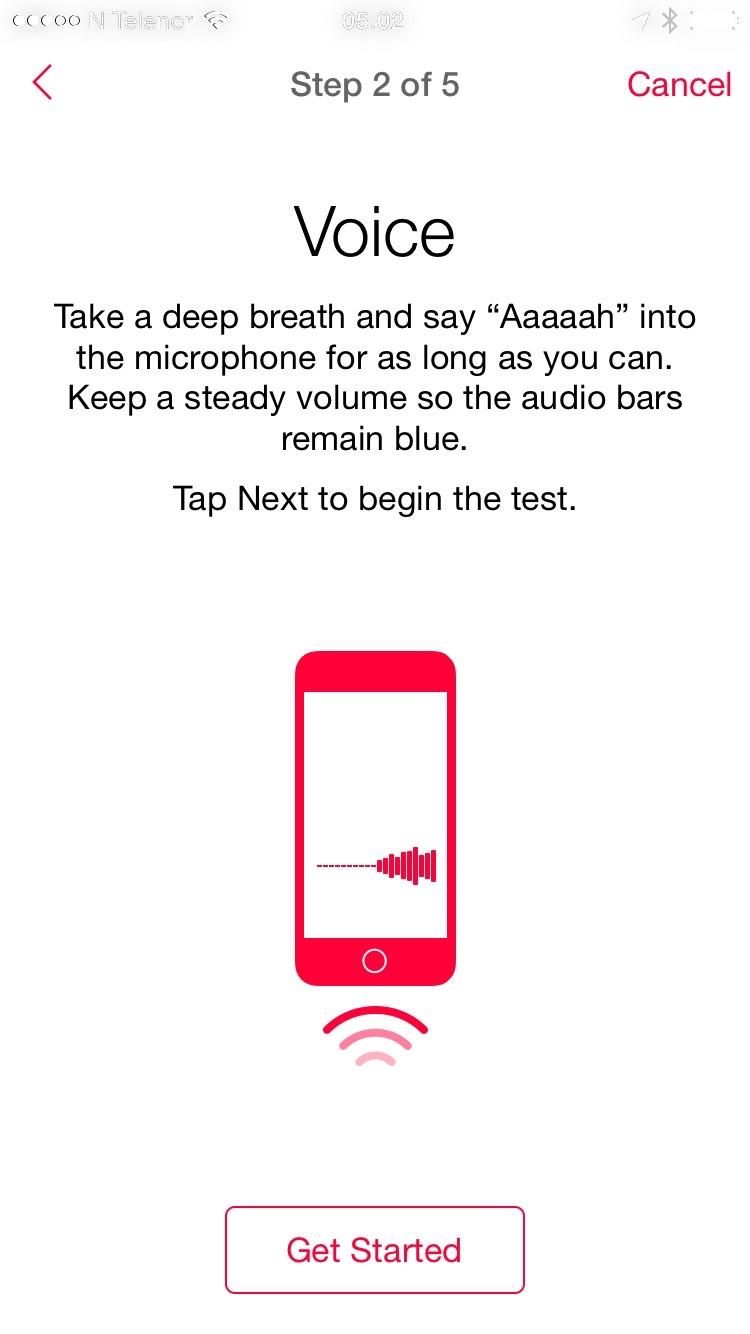 Apple’s referanse-apper
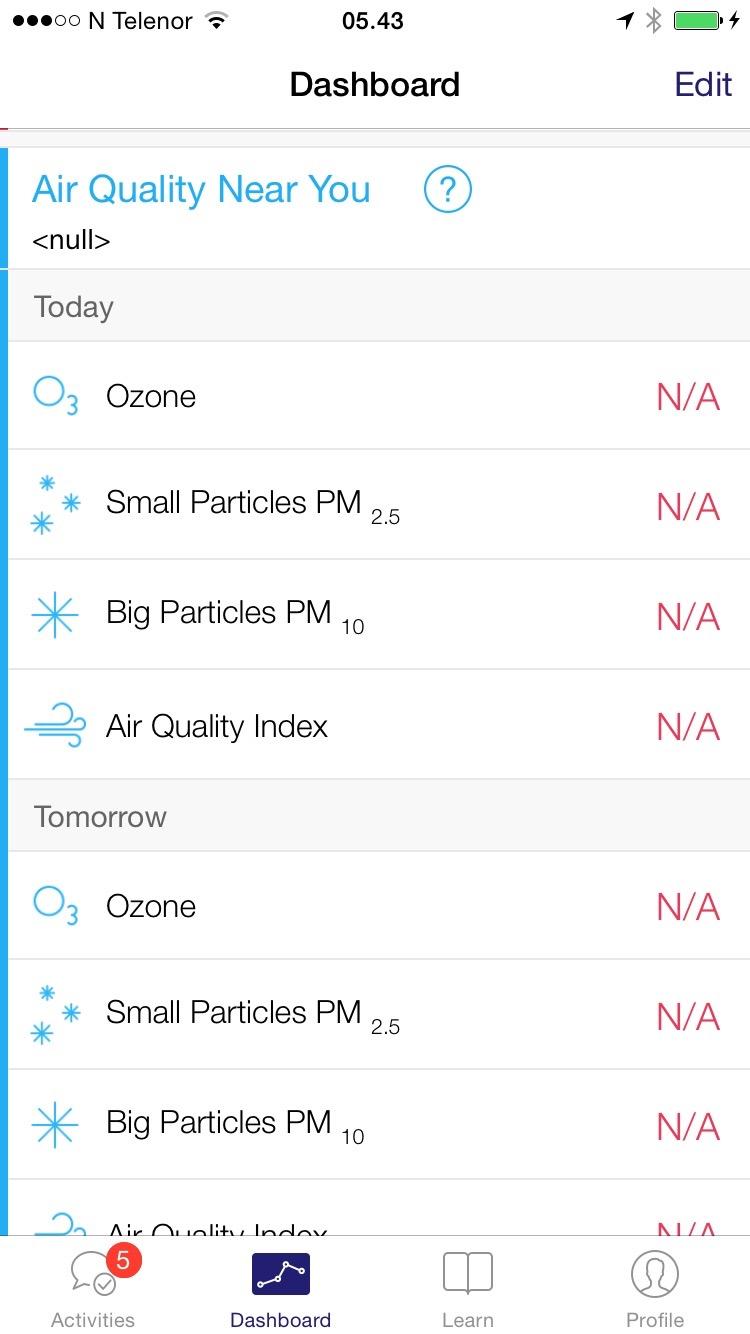 Asthma
Astma studie
Gi informasjon
Luftkvalitet basert på GPS
Demo…(følg fremdeles med på den andre skjermen nå)
Dataflyt
Data direkte inn i Nettskjema
https  Nettskjema ( PGP-kryptert til TSD)
Spørsmål lagd i med Reseach Kit i mobilappen
Json  Nettskjema ( PGP-kryptert til TSD)
Vi kan velge å lagre det i Health
Innsamling av via eksterne devicer
Lagres i Health
Hentes ut med vår mobilapp
Json  Nettskjema ( PGP-kryptert til TSD)
Oppsummering
Vi kan enkelt lage mobilapper som samler inn data basert på vår infrastruktur
Vi kan ivareta sikkerheten for sending av data fra telefonen
Vi må ev. gjøre en større sikkerhetsvurdering av data som lagres i Health
Kostnadene ved å lage slike apper er lave
Tenker du å lage deg en app for innsamling av forskningsdata?ta kontakt medDagfinn BergsagerellerGard O Sundby Thomassen